Beugung –Theorie und Anwendung auf Schallschutz und Raumakustik
Franz Zotter
Berlin 29. Jan. 2014
[Speaker Notes: Franz Zotter, Graz Österreich 

Studiert TU Graz+Kunstuni Graz
DI ET-TI 2004, 
Dr. Kunstuni Graz, IEM Kugelanordnungen zum Zerlegen und Erzeugen von Schallabstrahlung
Zu alledem insges. 19Jahre lang an Gitarre ausgebildet

UC Berkeley, Ben-Gurion Uni Beer-Sheva, 
Gastvorlesungen: Berlin Aachen Manchester

Für das Studium Elektrotechnik Toningenieur in Graz (insg 250 Stud.) halte ich
eigene LVn: Akustische Holografie und Holofonie (Lehre)
und Algorithmen in Akustik u Computermusik
~18 Diplomarbeiten betreut
Seit 1,5 J Stv. Leiter am IEM, größtes österr. Akustikinstitut, ~30Pers
Schon früher Leitung wiss. Arbeitsgruppe („spatial audio“),
woraus letztes Jahr auch schon der erster Dissertant fertig wurde.
Kooperation: TU-Graz / außerunivesitär /IndustriepartnerSchallleistung, Abstrahlung Luftschallübertragung Automobil]
… kommt der Schall um die Ecke
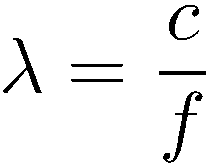 Spaltbreite 4 Wellenlängen
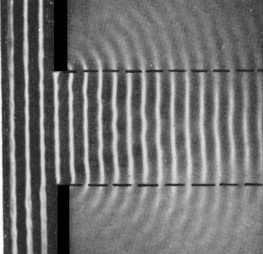 … kommt der Schall um die Ecke
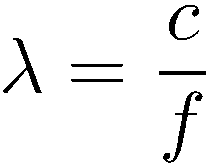 Spaltbreite 1 Wellenlänge
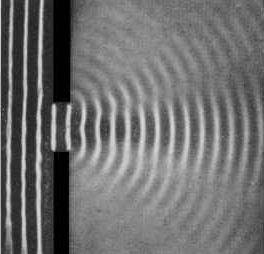 Hier wollen wir Beugung!
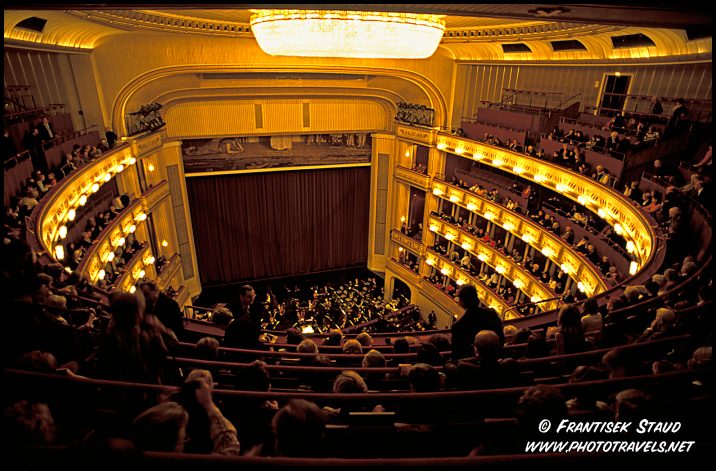 wenn wir im Konzert hinter einer Säule sitzen
(und gerne trotzdem alles laut und deutlich hören wollen)
Was sind „Hörplätze“?
Hier wollen wir Beugung!
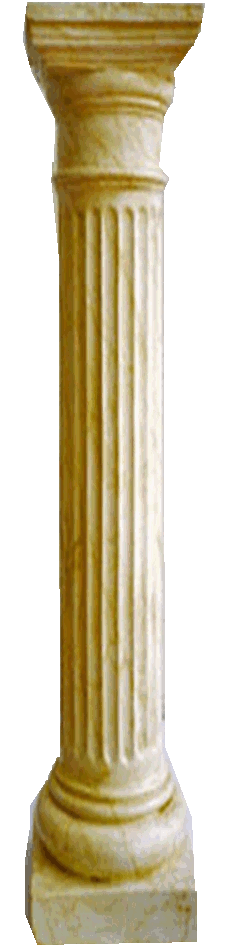 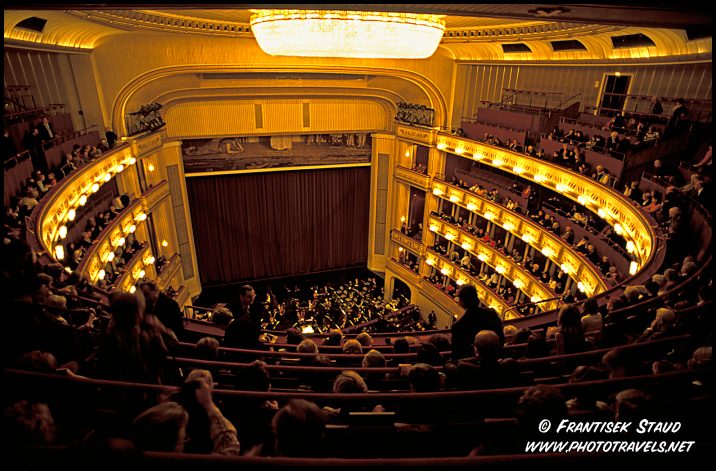 wenn wir im Konzert hinter einer Säule sitzen
(und gerne trotzdem alles laut und deutlich hören wollen)
Was sind „Hörplätze“?
Hier wollen wir Beugung!
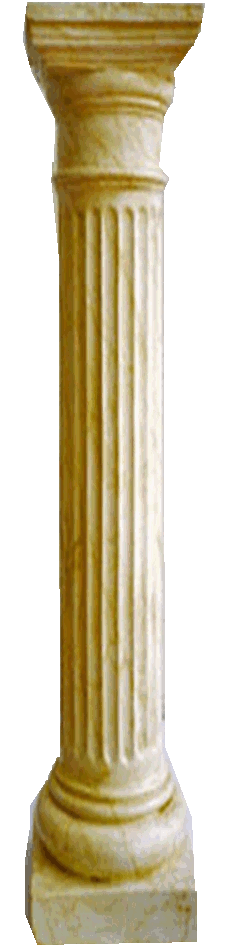 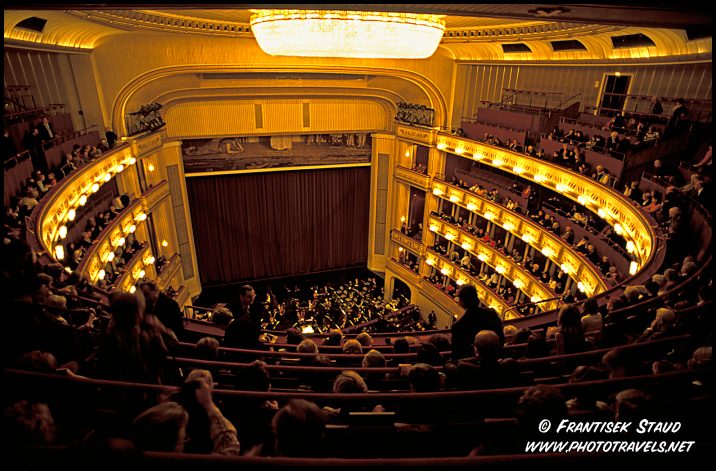 wenn wir im Konzert hinter einer Säule sitzen
(und gerne trotzdem alles laut und deutlich hören wollen)
Was sind „Hörplätze“?
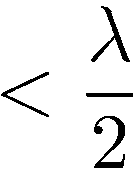 Hier wollen wir keine Beugung!
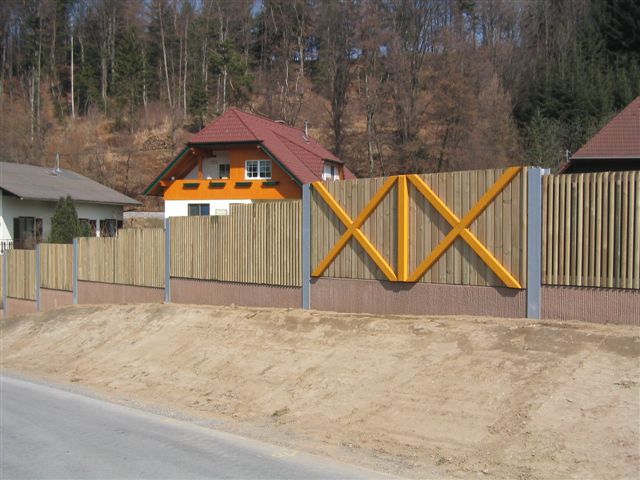 Hier wollen wir keine Beugung!
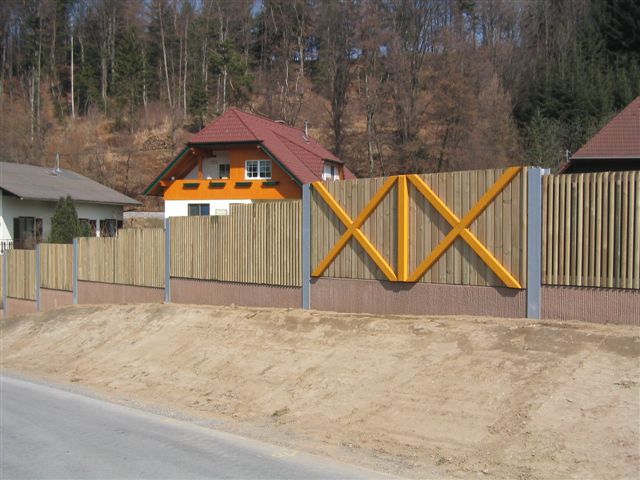 Abschirmmaß*)
f(Q,E,H)
*) laut ISO9613
E
Q
Abschirmmaß*)
Direktpfad
*) laut ISO9613
E
Q
Abschirmmaß*)
kürzester Beugungspfad
*) laut ISO9613
E
Q
Abschirmmaß*)
Konstruktion mit Zirkel
b
a
E
d
Q
Maekawa  - 1950er Jahre
U=(a+b)-d
*) laut ISO9613
U
Abschirmmaß*)
b
a
E
d
Q
Maekawa  - 1950er Jahre
U=(a+b)-d
Konstruktion mit Zirkel
U
*) laut ISO9613
Abschirmmaß*)
b
E
a
d
Q
Maekawa  - 1950er Jahre
U=(a+b)-d
Konstruktion mit Zirkel
U
*) laut ISO9613
Abschirmmaß*)
b
E
a
d
Q
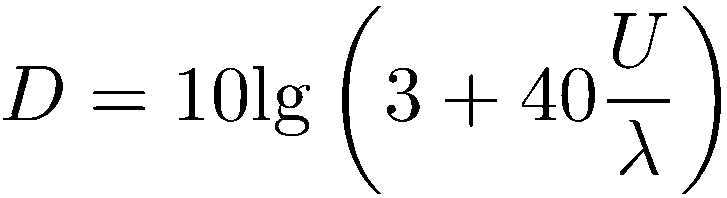 Maekawa  - 1950er Jahre
U=(a+b)-d
Konstruktion mit Zirkel
U
*) laut ISO9613
… Ist die Umweglänge wirklich immer entscheidend?
… Ist die Umweglänge wirklich immer entscheidend?
Spalt ist 2 Wellenlängen breit
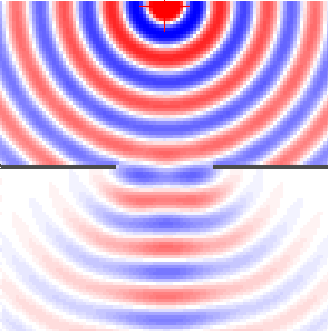 … Ist die Umweglänge wirklich immer entscheidend?
Spalt ist ½ Wellenlänge breit
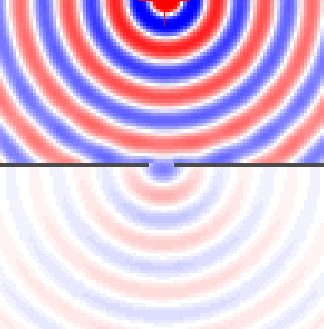 Zwei Theorien der Beugung
Zwei Theorien der Beugung
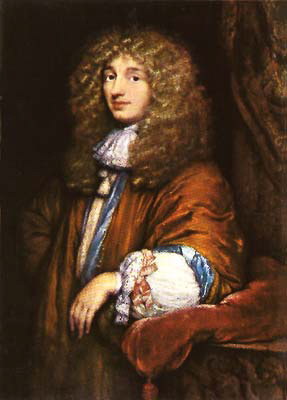 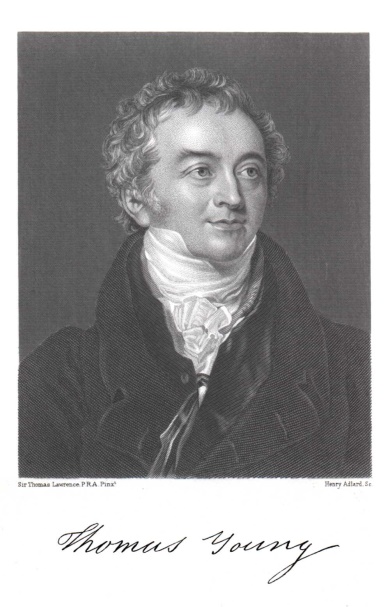 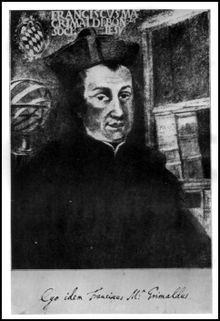 1664 Grimaldi
1690 Huygens
1808 Young
Theorie 1
Theorie 2
beide sehr„grafisch/geometrisch“
gehalten
Zwei Theorien der Beugung
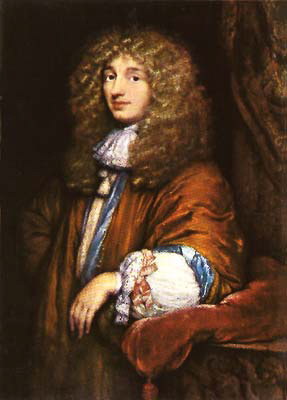 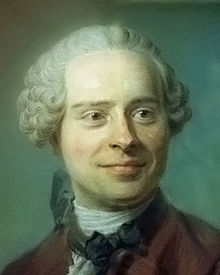 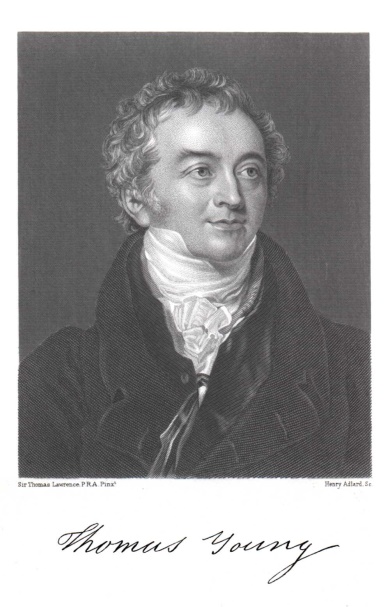 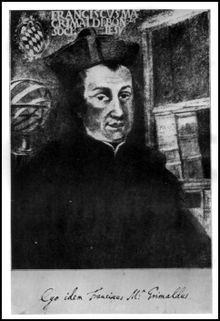 1747 D‘Alembert
1664 Grimaldi
1690 Huygens
1808 Young
Theorie 1
Theorie 2
Wellengleichung
Theorie 1: 	Huygens - Prinzip
Huygens-Prinzip (Theorie 1)
Schallfeld einer Quelle
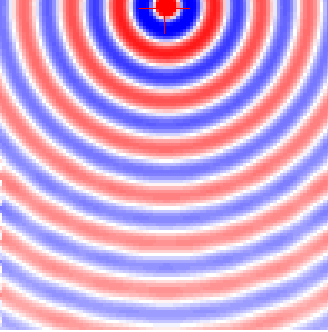 Huygens-Prinzip (Theorie 1)
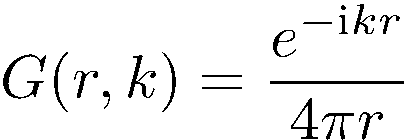 Schallfeld einer Quelle
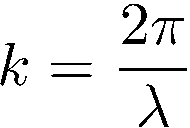 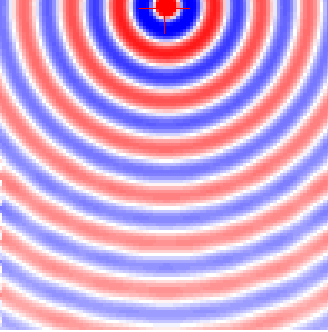 Huygens-Prinzip (Theorie 1)
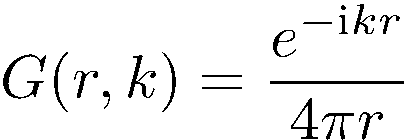 Schnitt durch Schallfeld einer Quelle
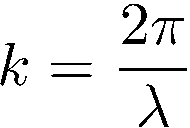 Schnitt
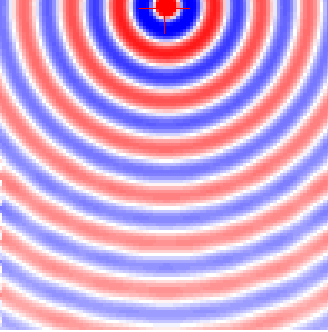 Huygens-Prinzip (Theorie 1)
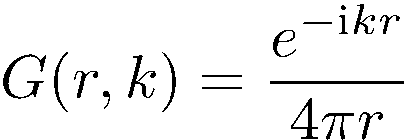 gedachte Quellpunkte transportieren Schall in Ausbreitungsrichtung weiter
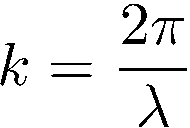 Schnitt
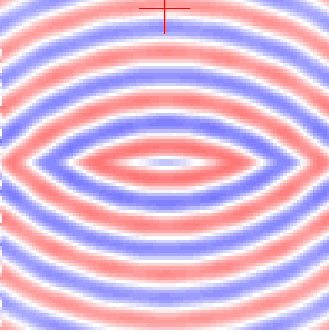 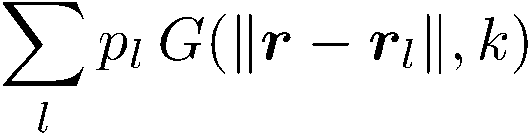 Huygens-Prinzip (Theorie 1)
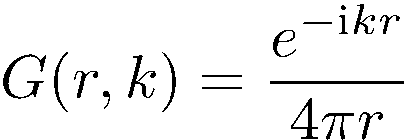 gedachte Quellpunkte transportieren Schall in Ausbreitungsrichtung weiter
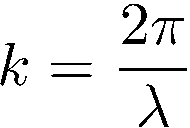 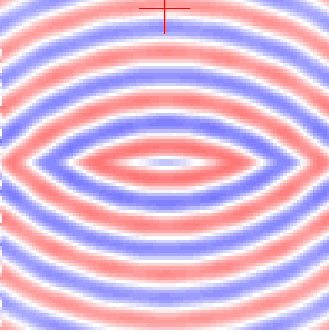 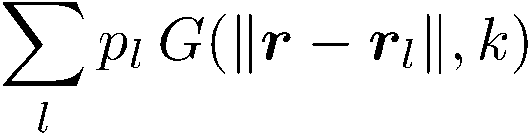 Huygens-Prinzip (Theorie 1)
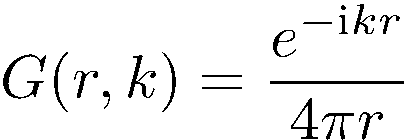 gedachte Quellpunkte transportieren Schall in Ausbreitungsrichtung weiter
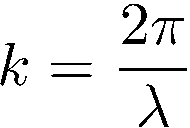 Schnitt
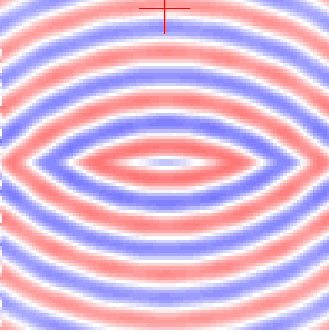 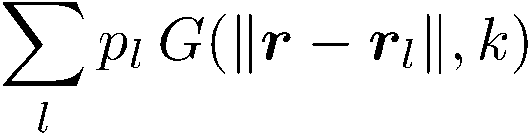 Huygens-Prinzip (Theorie 1)
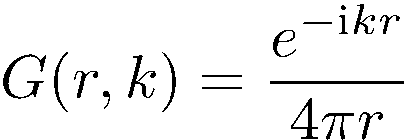 gedachte Quellpunkte transportieren Schall in Ausbreitungsrichtung weiter
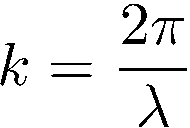 Schnitt
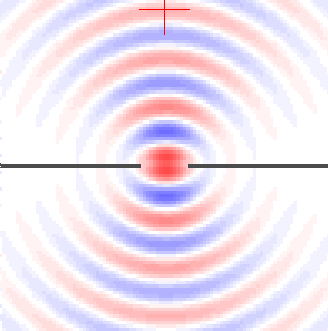 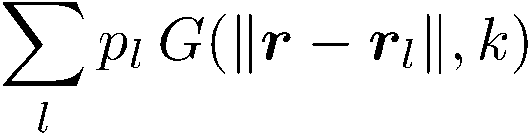 Huygens-Prinzip (Theorie 1)
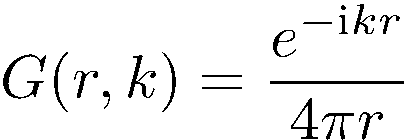 gedachte Quellpunkte transportieren Schall in Ausbreitungsrichtung weiter
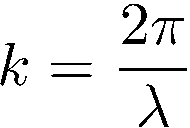 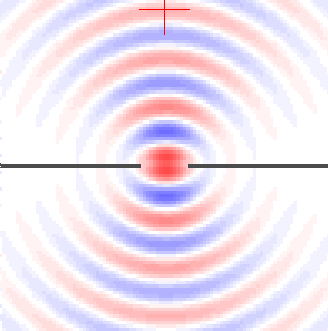 Beugung wird durch Quellpunkte ander Schnittfläche mitberücksichtigt
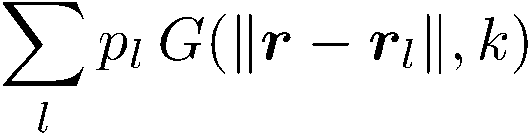 Theorie 2: 	Beugung nach Young
Beugung nach Young (Theorie 2)
Geometrischer Anteil: Direktfeld ein/aus
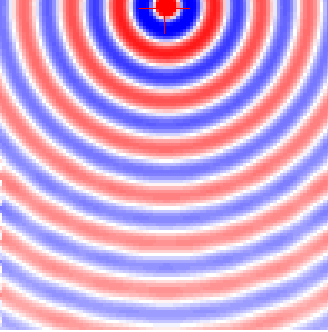 Beugung nach Young (Theorie 2)
Geometrischer Anteil: Direktfeld ein/aus
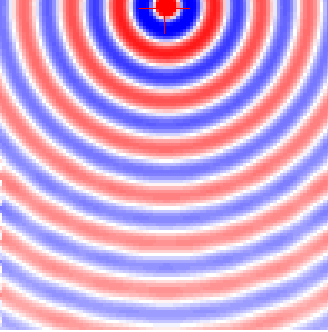 Beugung nach Young (Theorie 2)
Geometrischer Anteil: Direktfeld ein/aus
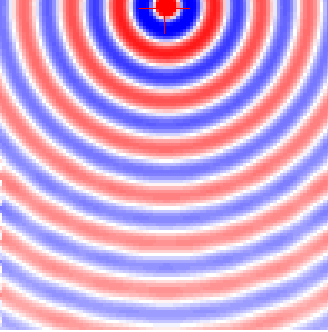 „Schatten“
„Schatten“
„Licht“
Beugung nach Young (Theorie 2)
Geometrischer Anteil: Direktfeld ein/aus
Beugung wird von Quellpunkten an Kante erzeugt
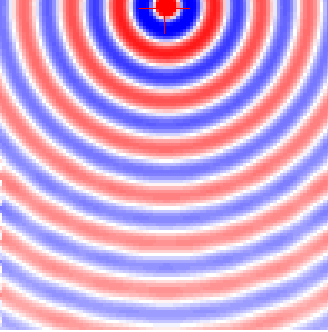 „Schatten“
„Schatten“
„Licht“
Beugung nach Young (Theorie 2)
Geometrischer Anteil: Reflexion ein/aus
Beugung wird von Quellpunkten an Kante erzeugt
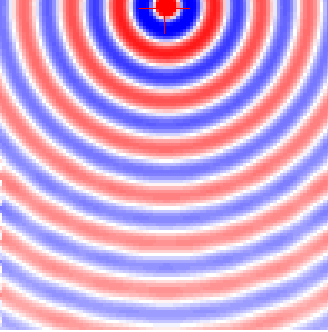 gilt auch für 
reflektierten Anteil
vor der Blende
„Licht“
„Licht“
„Schatten“
Beugungstheorien 1 und 2 sind zwar recht alt…
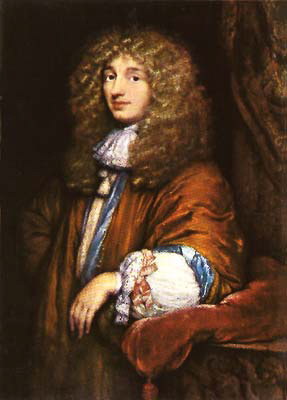 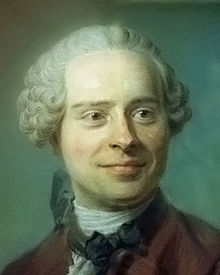 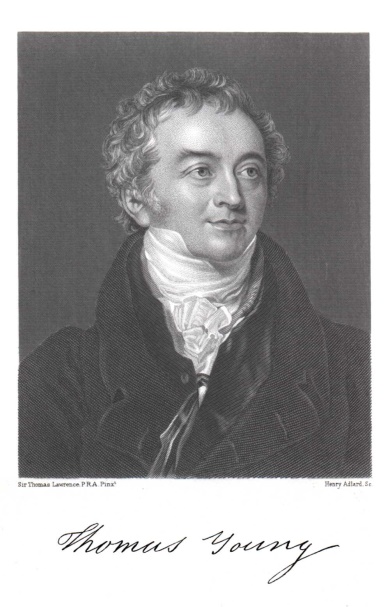 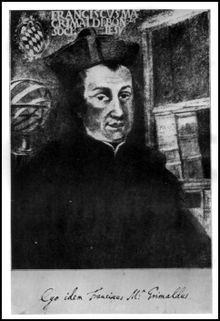 1747 D‘Alembert
1664 Grimaldi
1690 Huygens
1808 Young
Theorie 1
Theorie 2
Wellengleichung
…aber erst seit kurzem vollständig und eine gemeinsame Theorie.
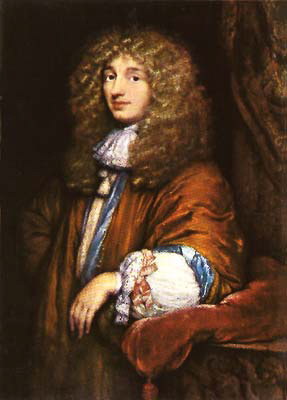 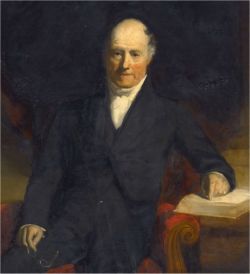 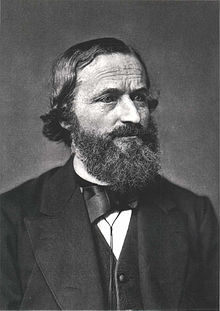 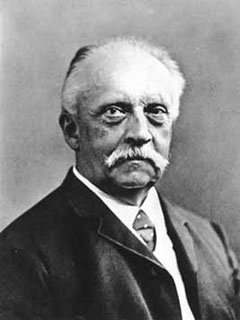 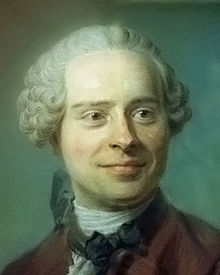 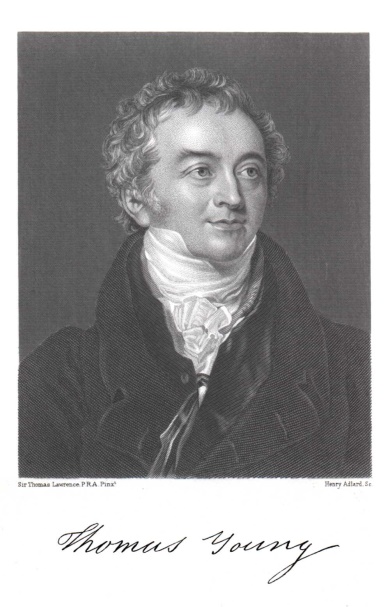 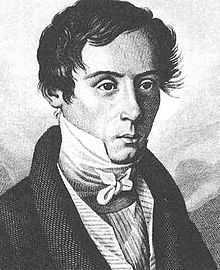 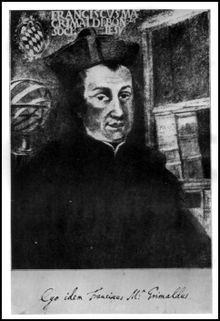 1828 Green
1860 Helmholtz
1747 D‘Alembert
1882 Kirchhoff
1664 Grimaldi
1690 Huygens
1808 Young
1818 Fresnel
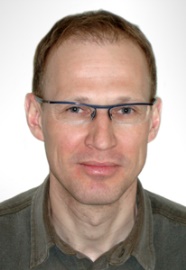 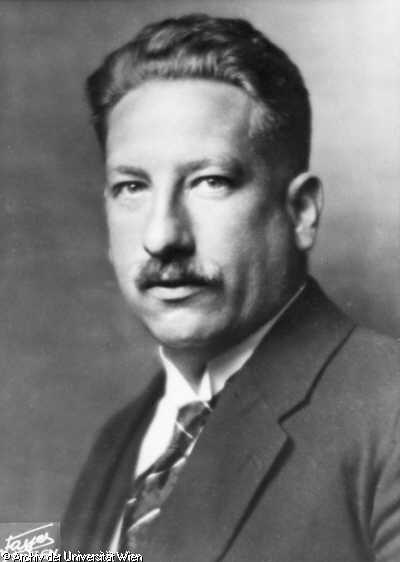 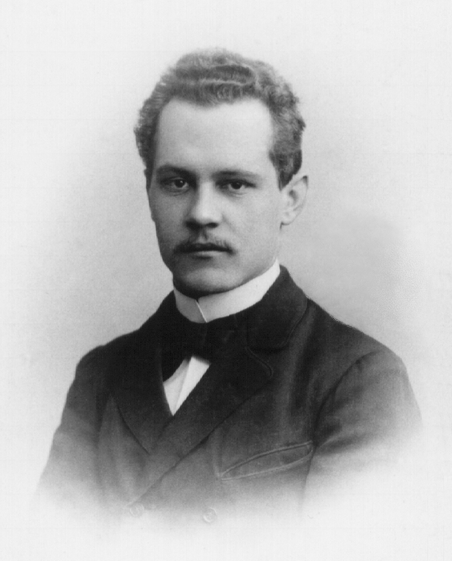 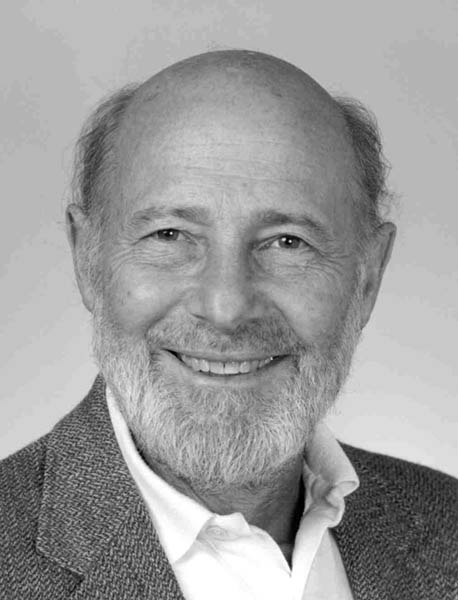 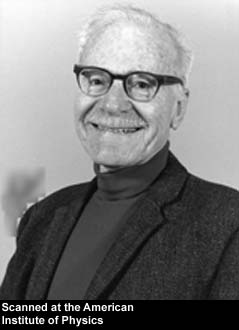 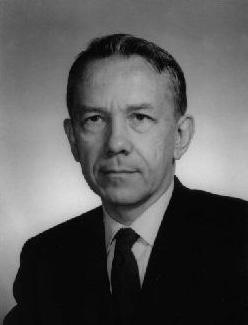 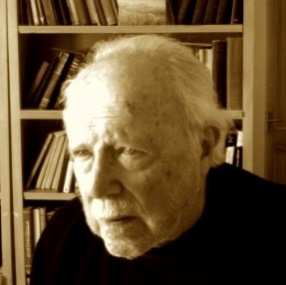 …
1999-2013
 Svensson
1923 Kottler
1962 Keller
1982 Medwin
1896 Sommerfeld
1957 Biot&Tolstoy
Theorie 1
Beugung durch Quellpunkte anHüllfläche berücksichtigt
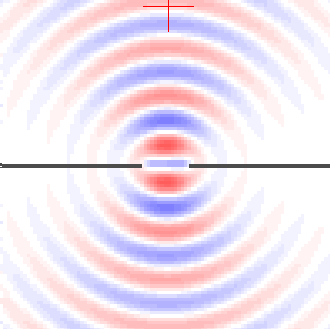 Theorie 1
Beugung durch Quellpunkte anHüllfläche berücksichtigt
Monopol
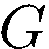 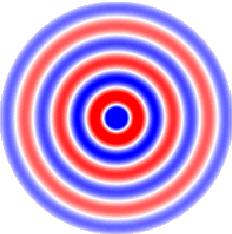 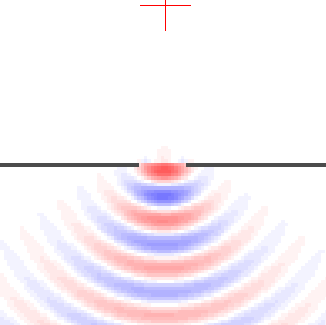 Kirchhoff-Helmholtz-Integral
Ursprung für Randintegralmethoden
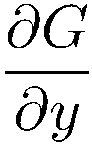 Dipol
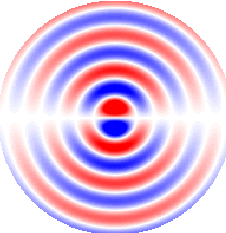 Theorie 1
Beugung durch Quellpunkte anHüllfläche berücksichtigt
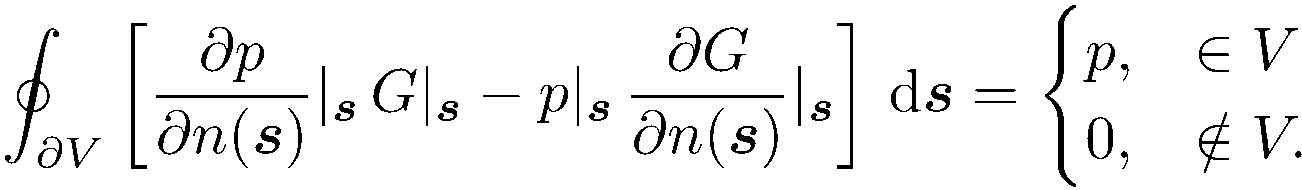 Monopol
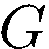 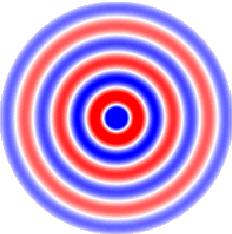 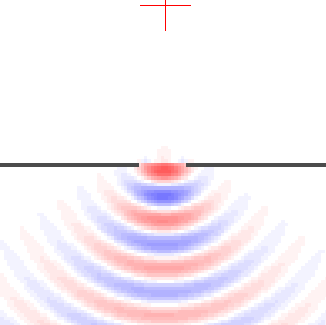 Kirchhoff-Helmholtz-Integral
Ursprung für Randintegralmethoden
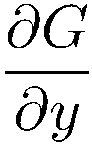 Dipol
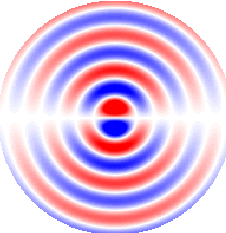 Theorie 2
Beugung kommt von Quellpunkten anKante
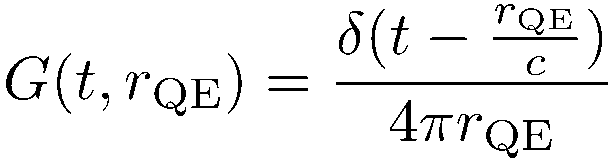 Q
E
t
Theorie 2
Beugung kommt von Quellpunkten anKante
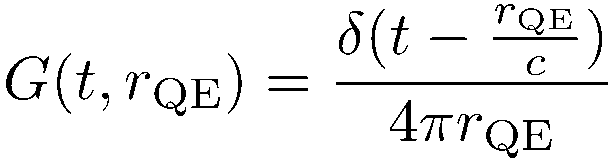 z
Biot-Tolstoy-Medwin-Svensson
Q
∞
E
∞
∞
∞
t
Theorie 2
Beugung kommt von Quellpunkten anKante
z
Biot-Tolstoy-Medwin-Svensson
Q
∞
dz
E
∞
∞
∞
t
Theorie 2
Beugung kommt von Quellpunkten anKante
z
Biot-Tolstoy-Medwin-Svensson
Q
∞
dz
E
∞
∞
∞
t
Theorie 2
Beugung kommt von Quellpunkten anKante
z
Biot-Tolstoy-Medwin-Svensson
Q
∞
dz
E
∞
∞
∞
t
Theorie 2
Beugung kommt von Quellpunkten anKante
z
Biot-Tolstoy-Medwin-Svensson
Q
∞
dz
E
∞
∞
∞
t
Theorie 2
Beugung kommt von Quellpunkten anKante
z
Biot-Tolstoy-Medwin-Svensson
Q
∞
dz
E
∞
∞
∞
t
Theorie 2
Beugung kommt von Quellpunkten anKante
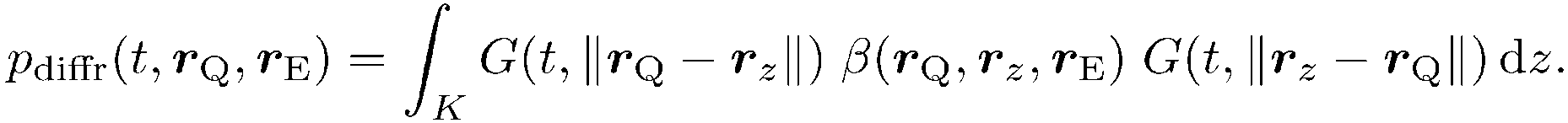 z
Biot-Tolstoy-Medwin-Svensson
Q
∞
dz
E
∞
∞
∞
t
Theorie 2
Beugung kommt von Quellpunkten anKante
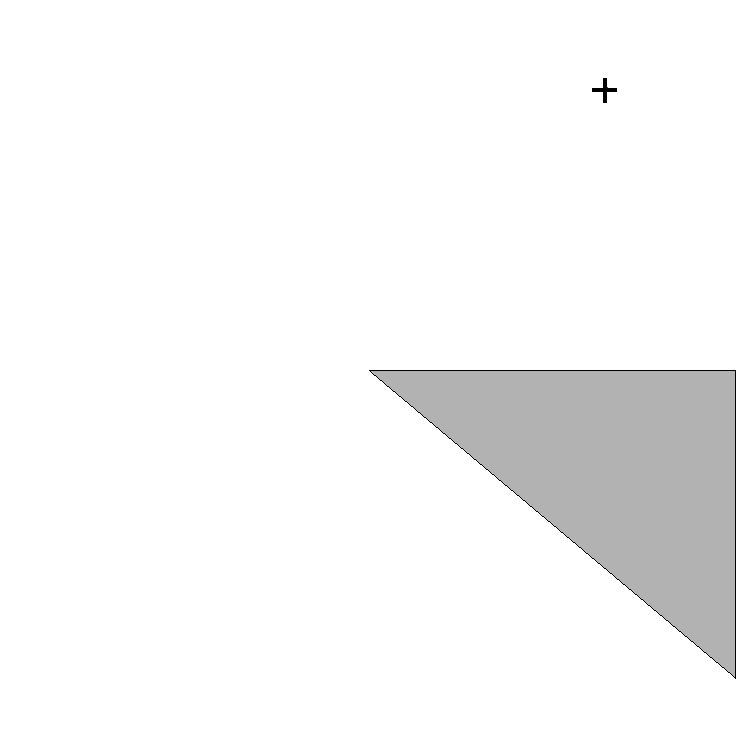 Direktschall
Reflexion 
Kantenbeugung
Theorie 2
Beugung kommt von Quellpunkten anKante
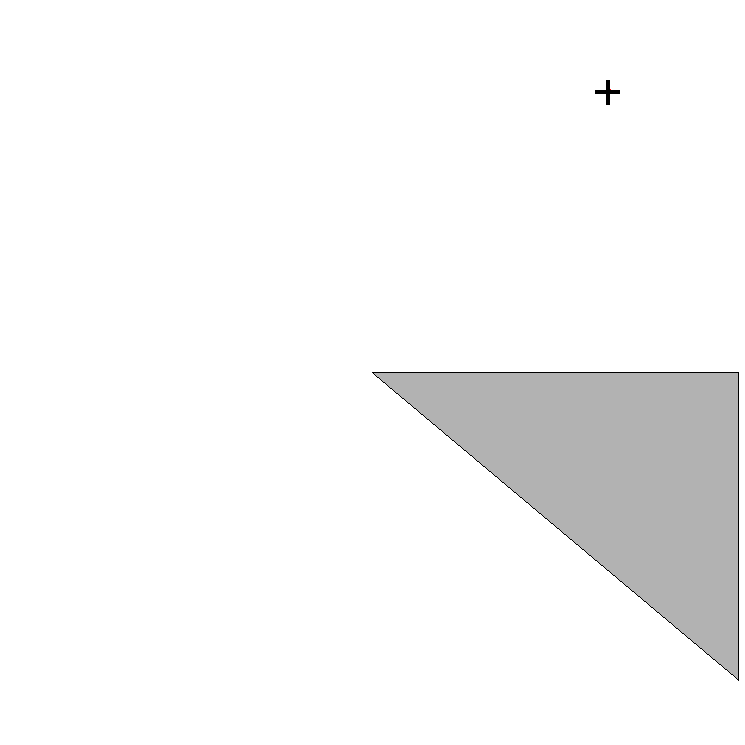 Direktschall
Reflexion 
Kantenbeugung
Theorie 2
Beugung kommt von Quellpunkten anKante
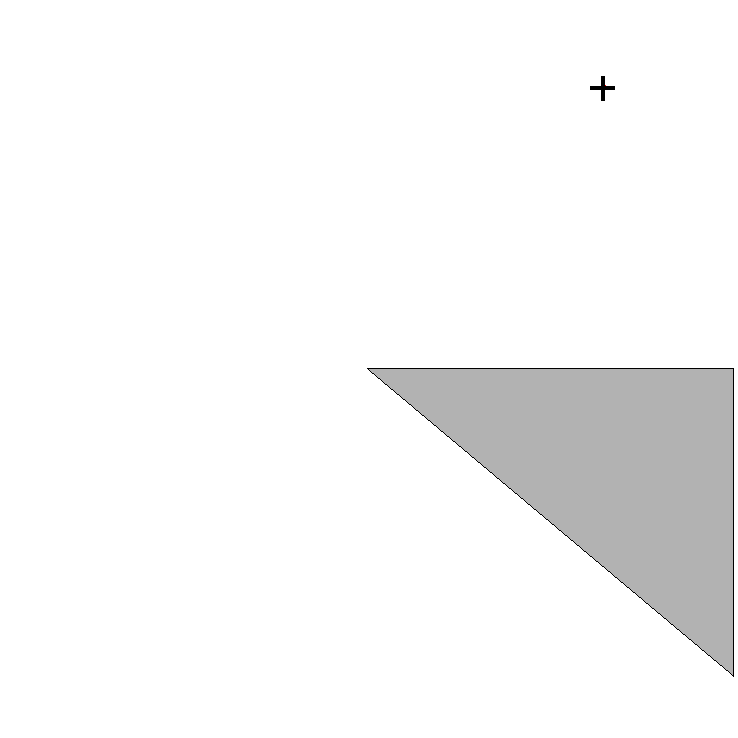 Direktschall
Reflexion 
Kantenbeugung
Theorie 2
Beugung kommt von Quellpunkten anKante
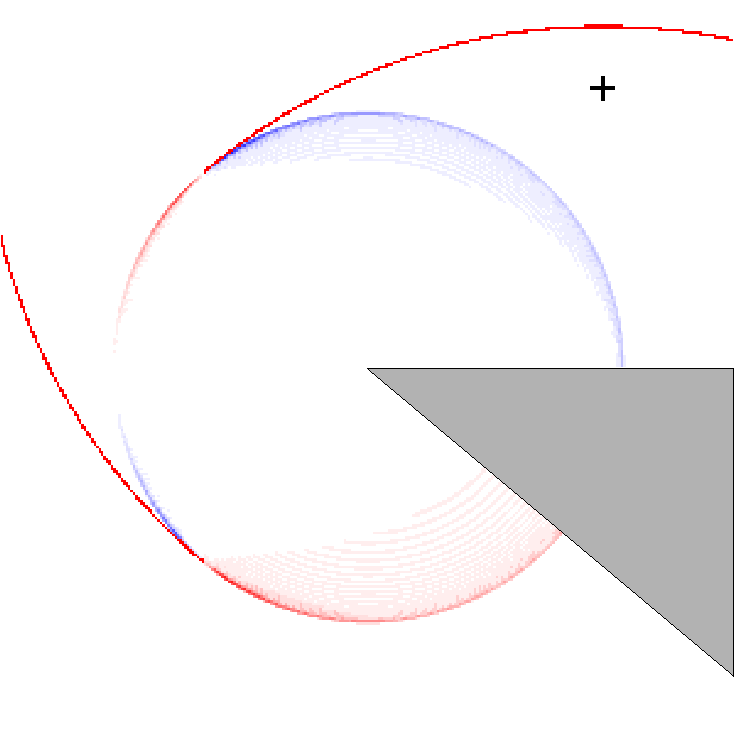 Direktschall
Reflexion 
Kantenbeugung
Theorie 2
Beugung kommt von Quellpunkten anKante
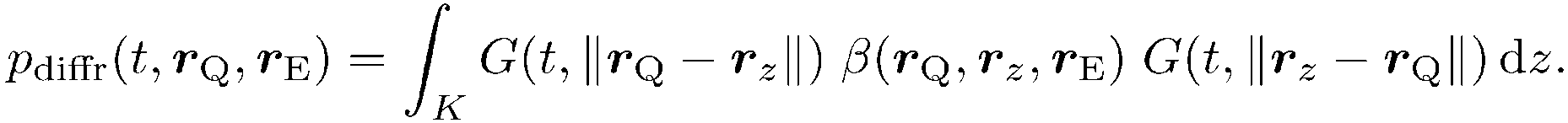 z
Biot-Tolstoy-Medwin-Svensson

ERGÄNZT GEOMETRISCHE 
RAUMAKUSTIK-SIMULATION

AM COMPUTER:
DISKRETISIERTES LINIEN-INTEGRAL
Q
∞
dz
E
∞
∞
∞
t
Theorie 2
Zugabe: Mehrfachbeugung
Was strahlt Kante 1 ab? (∫)
∞
∞
Kante2
Kante1
∞
∞
∞
∞
Theorie 2
Zugabe: Mehrfachbeugung
Was strahlt Kante 1 ab? (∫∫∫)
∞
∞
Kante2
Kante1
∞
∞
∞
∞
Theorie 2
Zugabe: Mehrfachbeugung
Was strahlt Kante 1 ab? (∫∫∫∫∫)
∞
∞
Kante2
Kante1
∞
∞
∞
∞
Theorie 2
Zugabe: Mehrfachbeugung
Was strahlt Kante 1 ab? (∫∫)
∞
∞
Kante2
Kante1
∞
∞
∞
∞
Theorie 2
Zugabe: Mehrfachbeugung
E
Q
Kante1
B1
∫K1
Theorie 2
Zugabe: Mehrfachbeugung
∫K1
E
Q
Kante1
∫K2
B1
Theorie 2
Zugabe: Mehrfachbeugung
∫K2
∫K1
E
Q
Kante1
∫K2
B1
Theorie 2
Zugabe: Mehrfachbeugung
∫K2
∫K1
∫K1
∫K2
E
Q
Kante1
∫K2
∫K1
B1
Kante2
B2
Theorie 2
Mehrfachbeugung: z.B. Lautsprechergehäuse
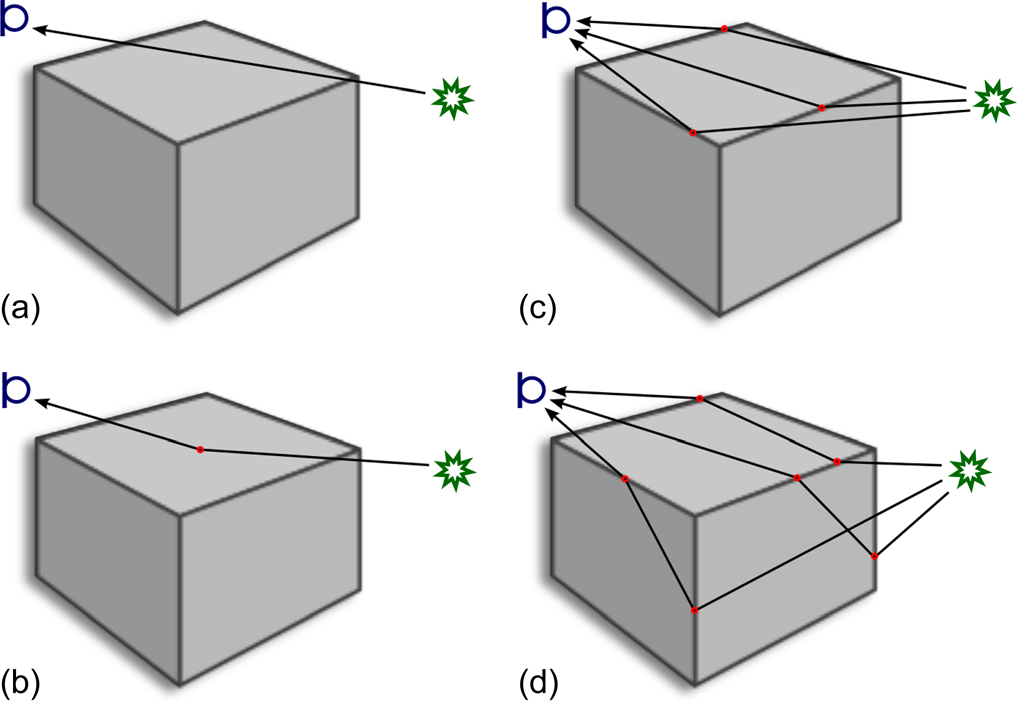 2013 Asheim, Svensson, JASA
Theorie 2
Mehrfachbeugung: gekrümmte Flächen
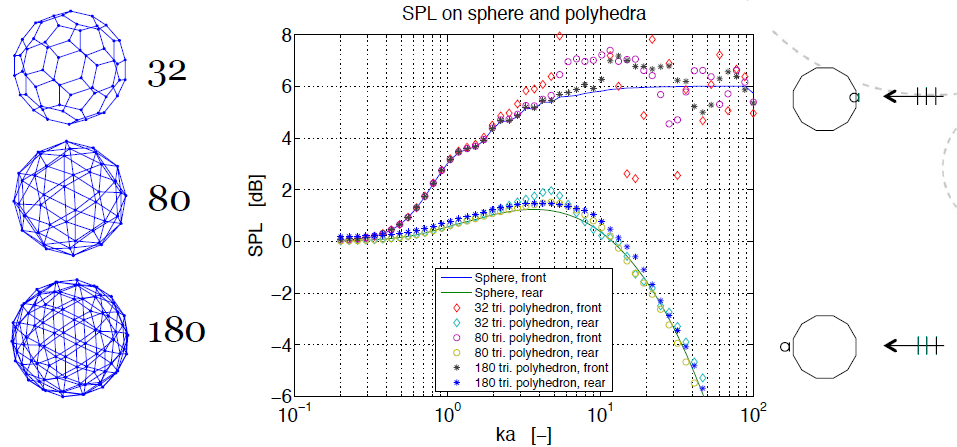 2013 Svensson
Frage 1
Wieviele Wellenlängen durchmisst eine runde Säule, um die herum Schall nicht mehr vollständig gebeugt wird?

1) d > 1/2 Wellenlängen
2) hinter runden Säulen jeden Durchmessers entsteht immer ein „heller“ Fleck mit geringer Dämpfung
Frage 2
Der Umweg des akustischen Ausbreitungspfads über die Lärmschutzwand beträgt 2.5m. Wie groß ist die Dämpfung? (Faustformel für dB(A) Straßenlärm verwendet lambda=0.7)

1) 10lg(3+40*2.5/0.7)      =rd 22dB(A)
2) 10lg(10+0.7/(2.5*40)) =rd 10dB(A)
Feiern wir 350 Jahre Beugung!
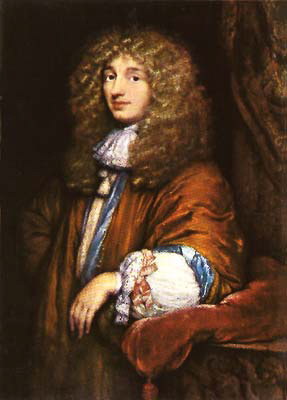 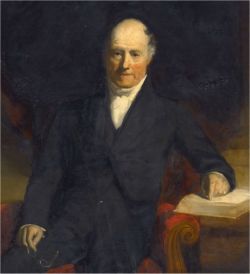 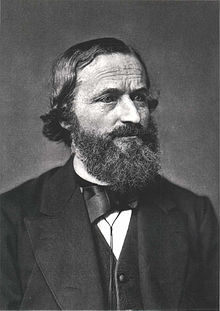 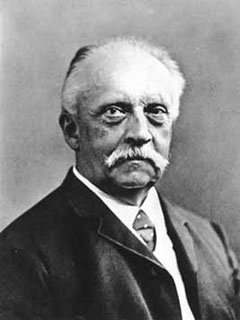 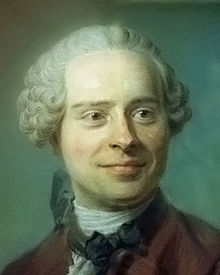 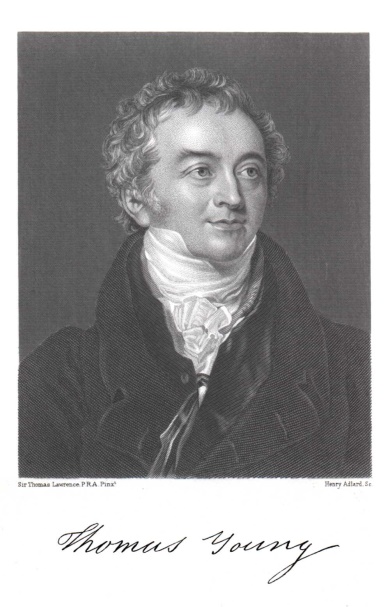 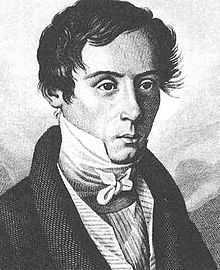 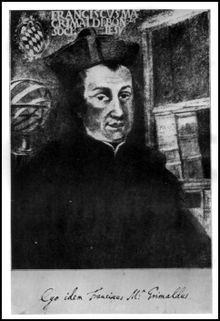 1828 Green
1860 Helmholtz
1747 D‘Alembert
1882 Kirchhoff
1664 Grimaldi
1690 Huygens
1808 Young
1818 Fresnel
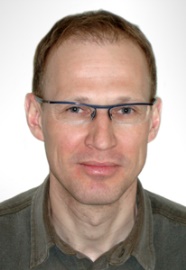 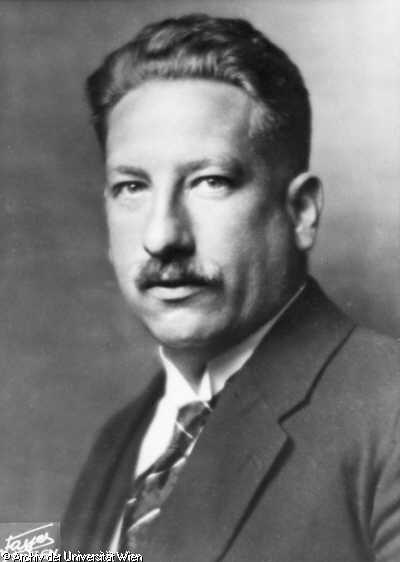 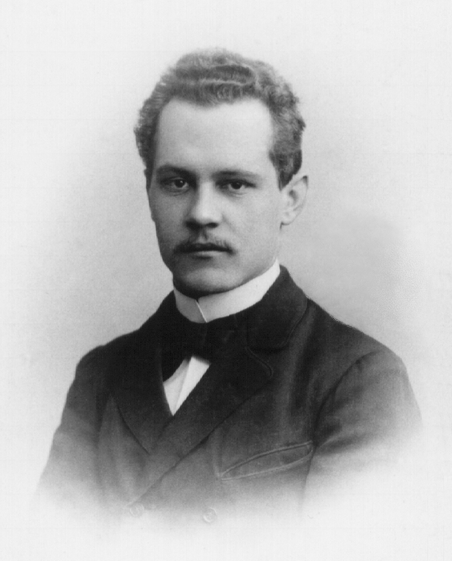 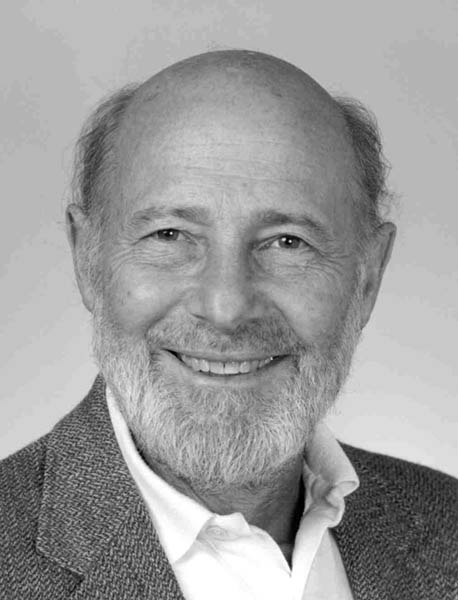 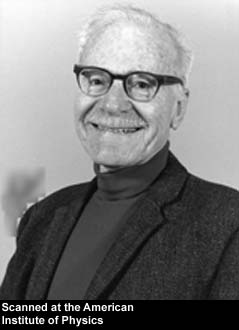 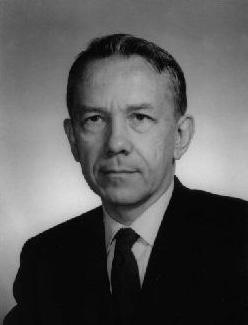 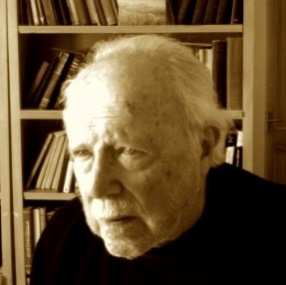 …
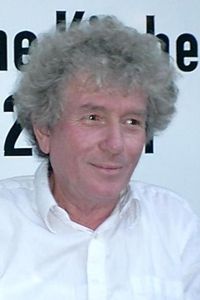 1999-2013
 Svensson
1923 Kottler
1962 Keller
1982 Medwin
1896 Sommerfeld
1957 Biot&Tolstoy